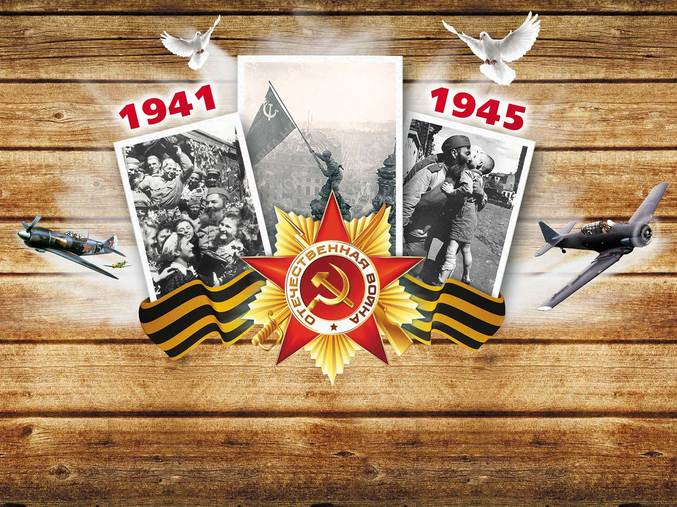 «Ради жизни на Земле…»
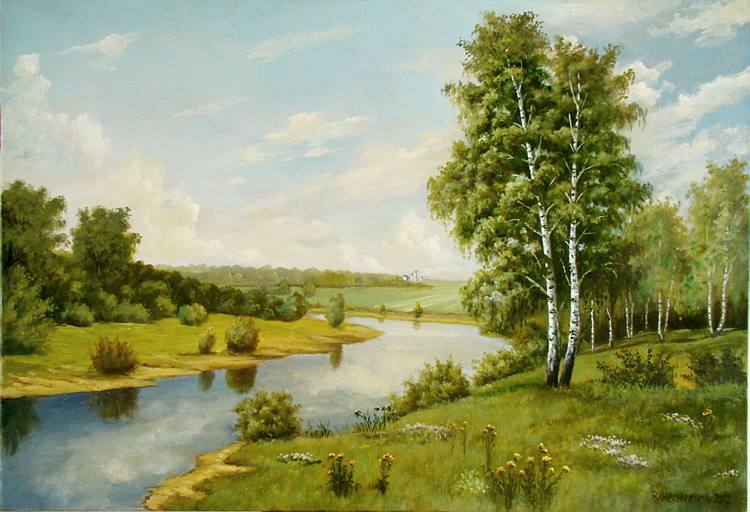